Pent-Five
1. Quintet (n.):  a group of five musicians; a composition for five voices or instruments                                                                                                                                                                    

Many rock and pop bands are a quintet of five musicians consisting of two guitarists, a bassist, a drummer, and a lead vocalist.

Create an example picture or complex sentence.
Pent-Five
2. pentathlon (n.):  athletic contest in which each contestant competes in five different events

In a modern pentathlon, each woman competes in five track and field events, which are usually the 200-meter and 1,500-meter runs, the long jump, as well as the javelin and discus throws.

Create an example picture or complex sentence.
Pent-Five
3. pentagon (n.): five-sided figure

A plane geometric figure bounded by five line segments and containing five angles is a pentagon.

Create an example picture or complex sentence.
Pent-Five
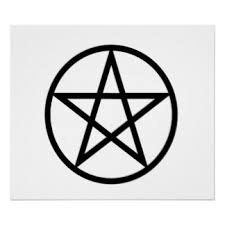 4. pentagram (n.): five-pointed star drawn with five straight strokes

Pentagrams, or five-pointed stars, were used as important religious symbols by the Babylonians and by the Pythagoreans in ancient Greece.

Create an example picture or complex sentence.